_
Emprendedores sociales
¿Qué sabemos?
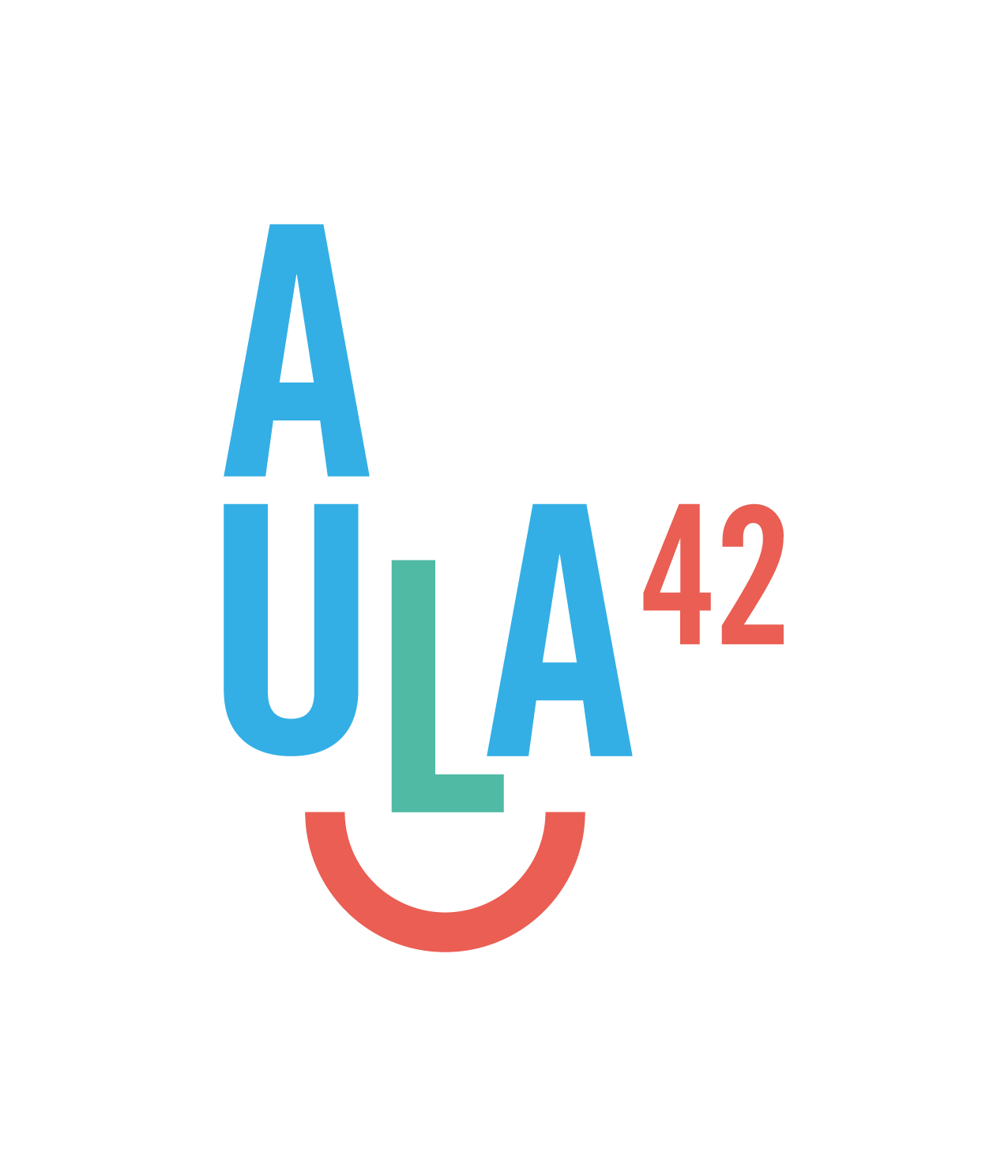 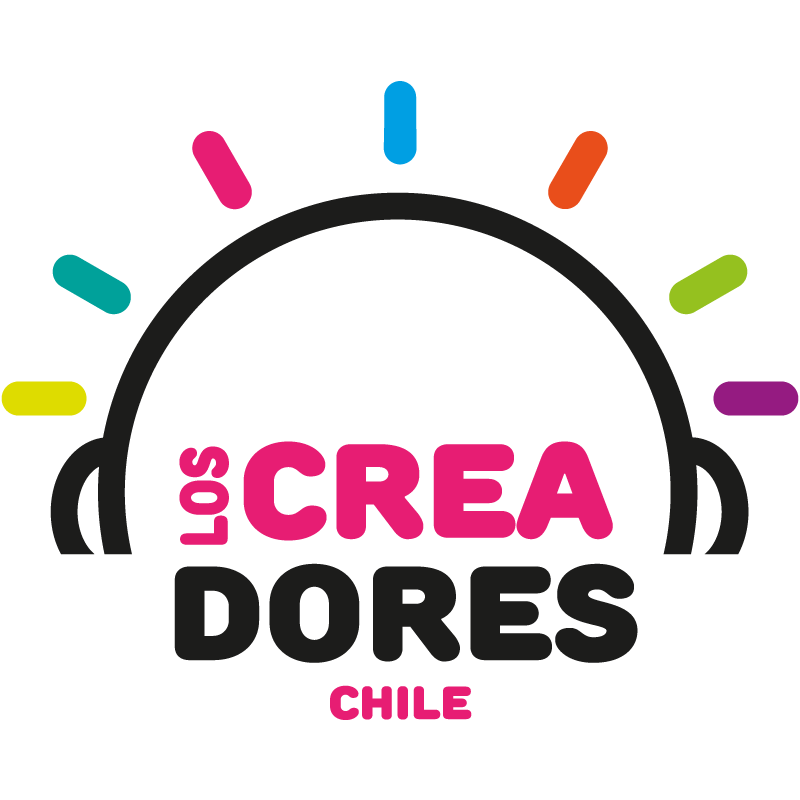 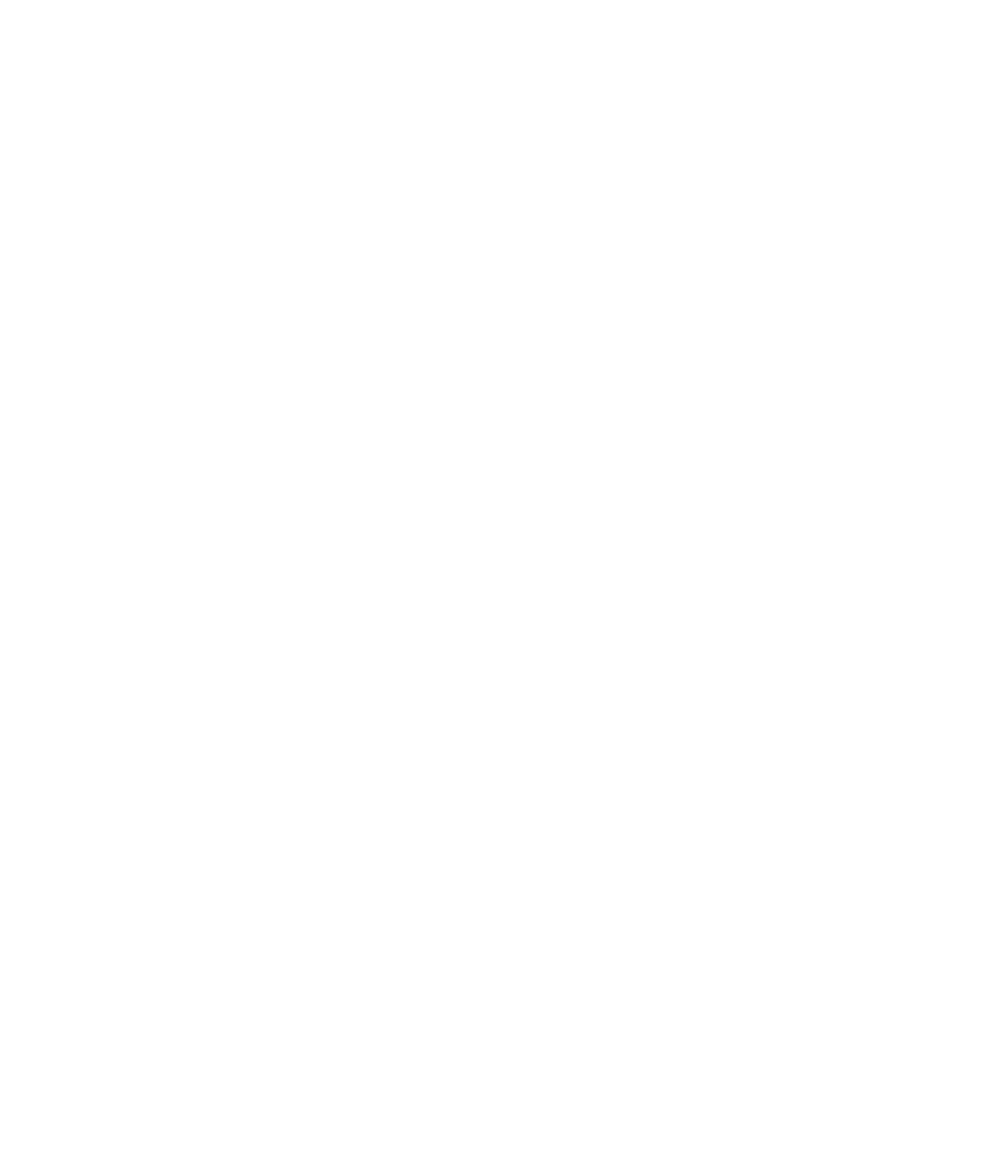 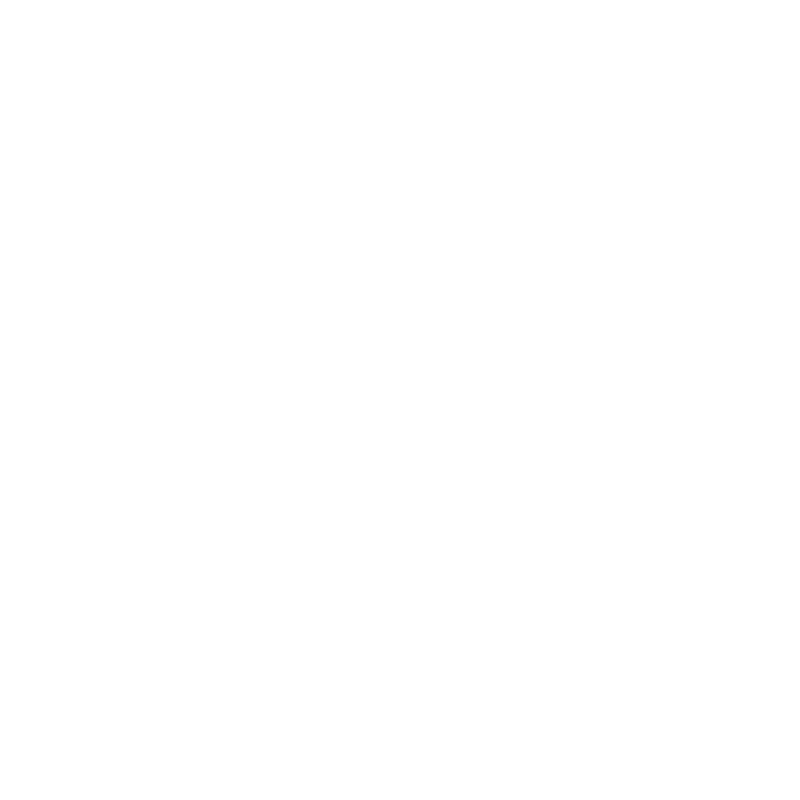 Emprendedores sociales / ¿Qué sabemos?
Problema identificado: Describir en una frase
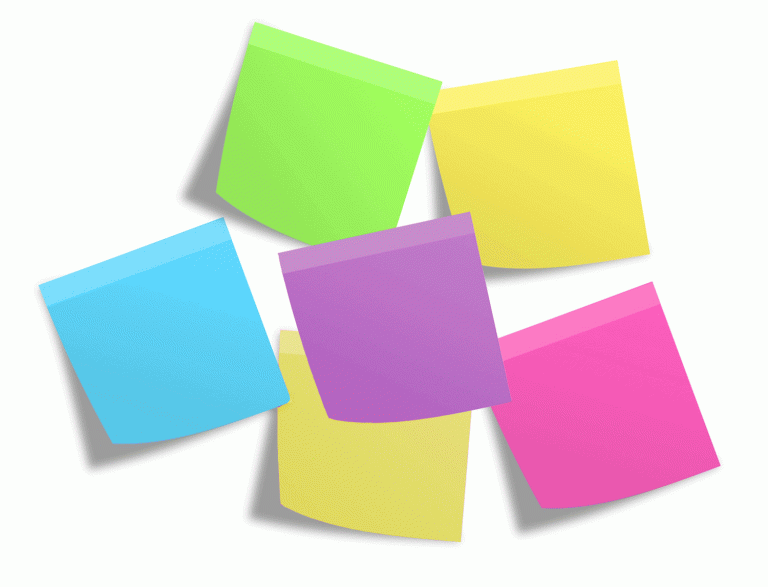 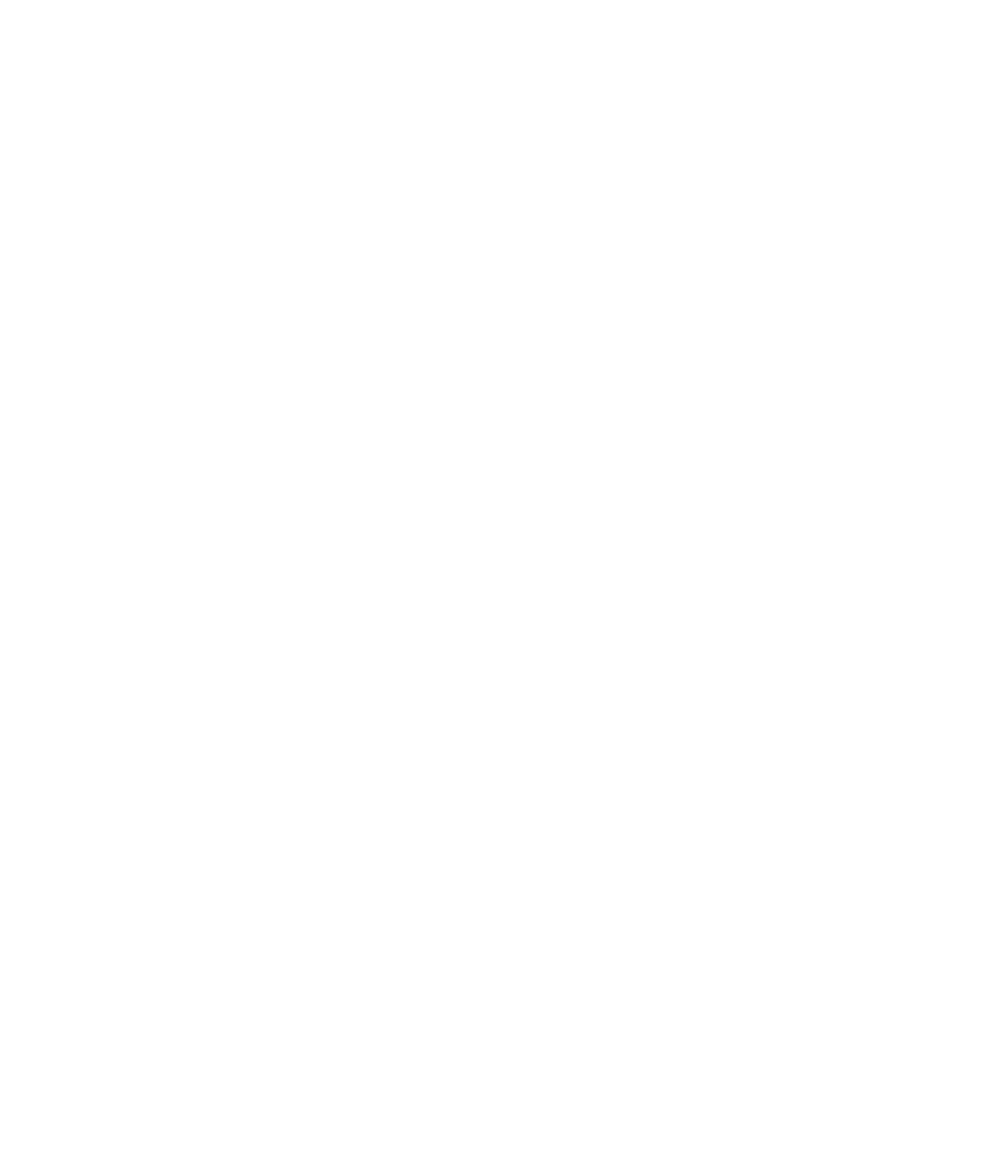 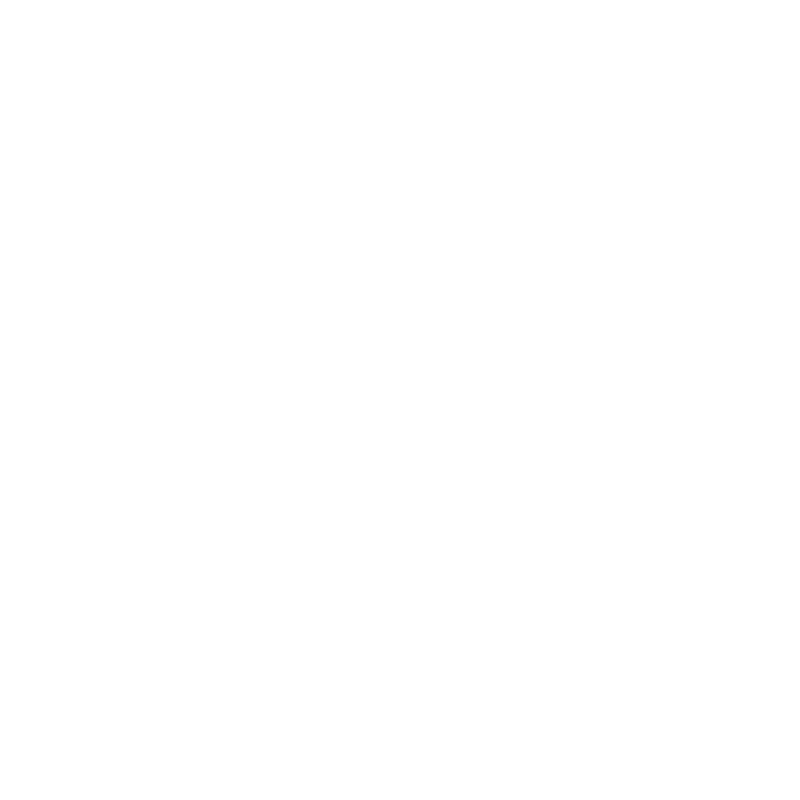 Emprendedores sociales / ¿Qué sabemos?
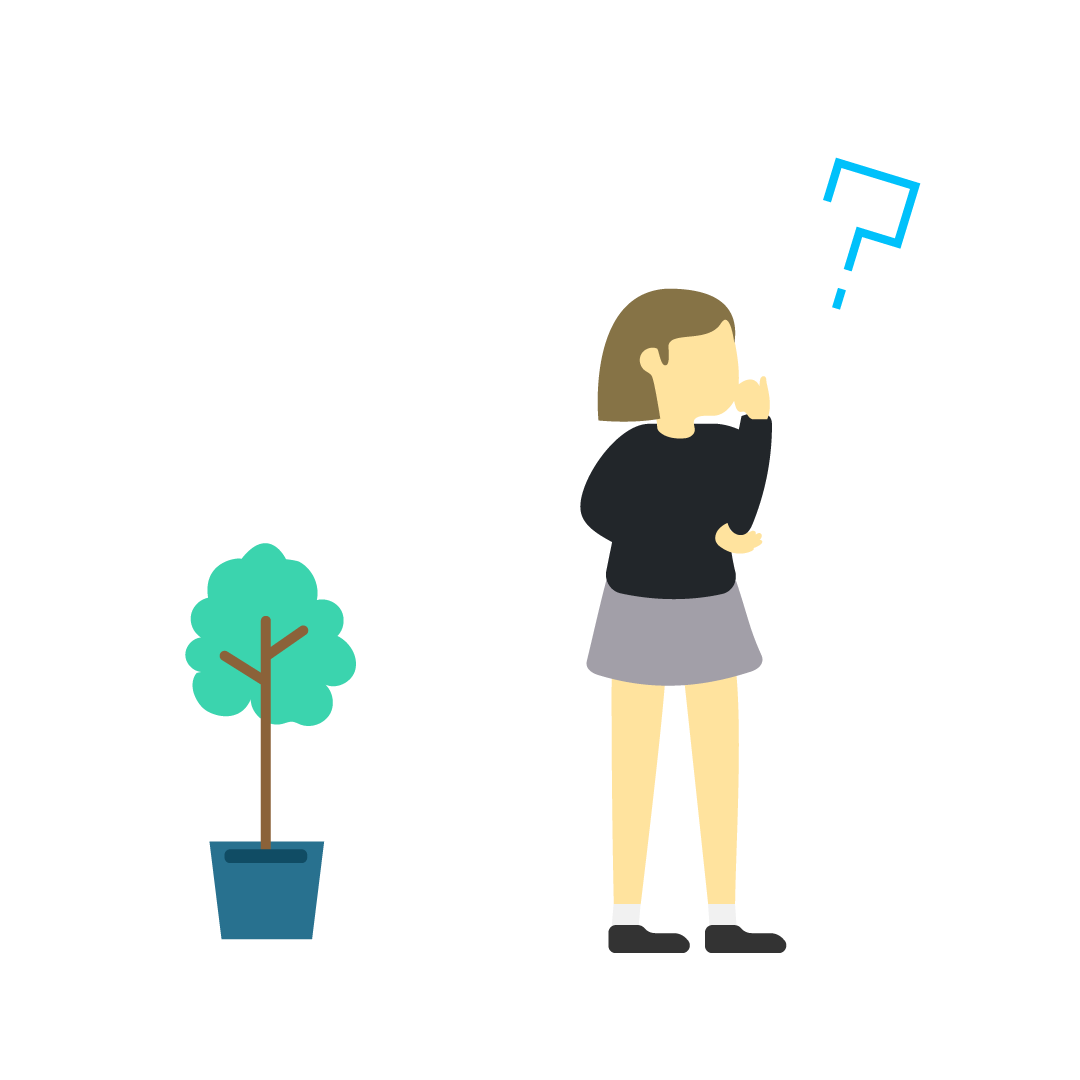 Preguntas por hacer  

¿A quiénes y a cuántos afecta?
¿Dónde ocurre?
¿Cómo los afecta?
¿Por qué ocurre?
¿Cómo se ha intentado resolver?
...
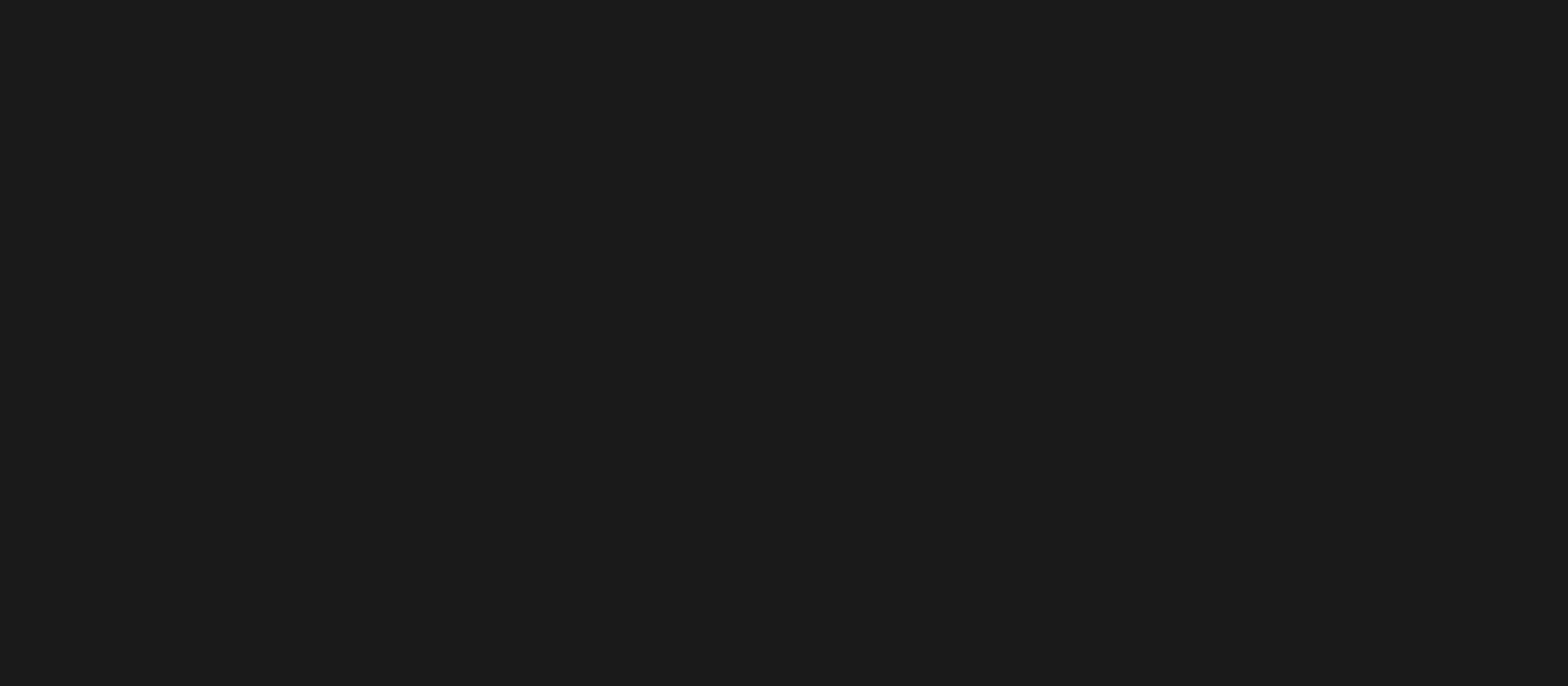 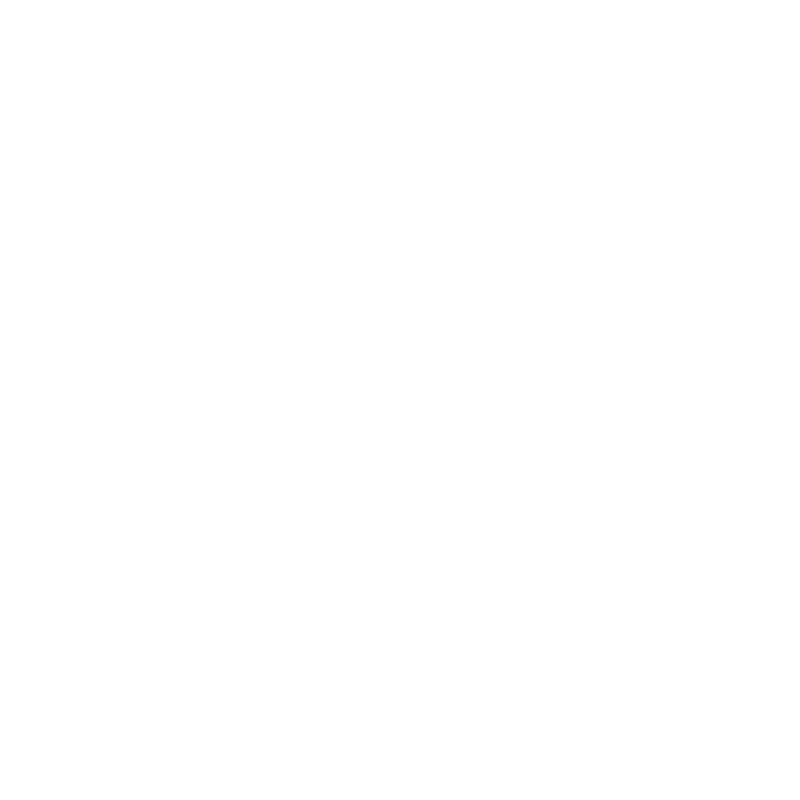 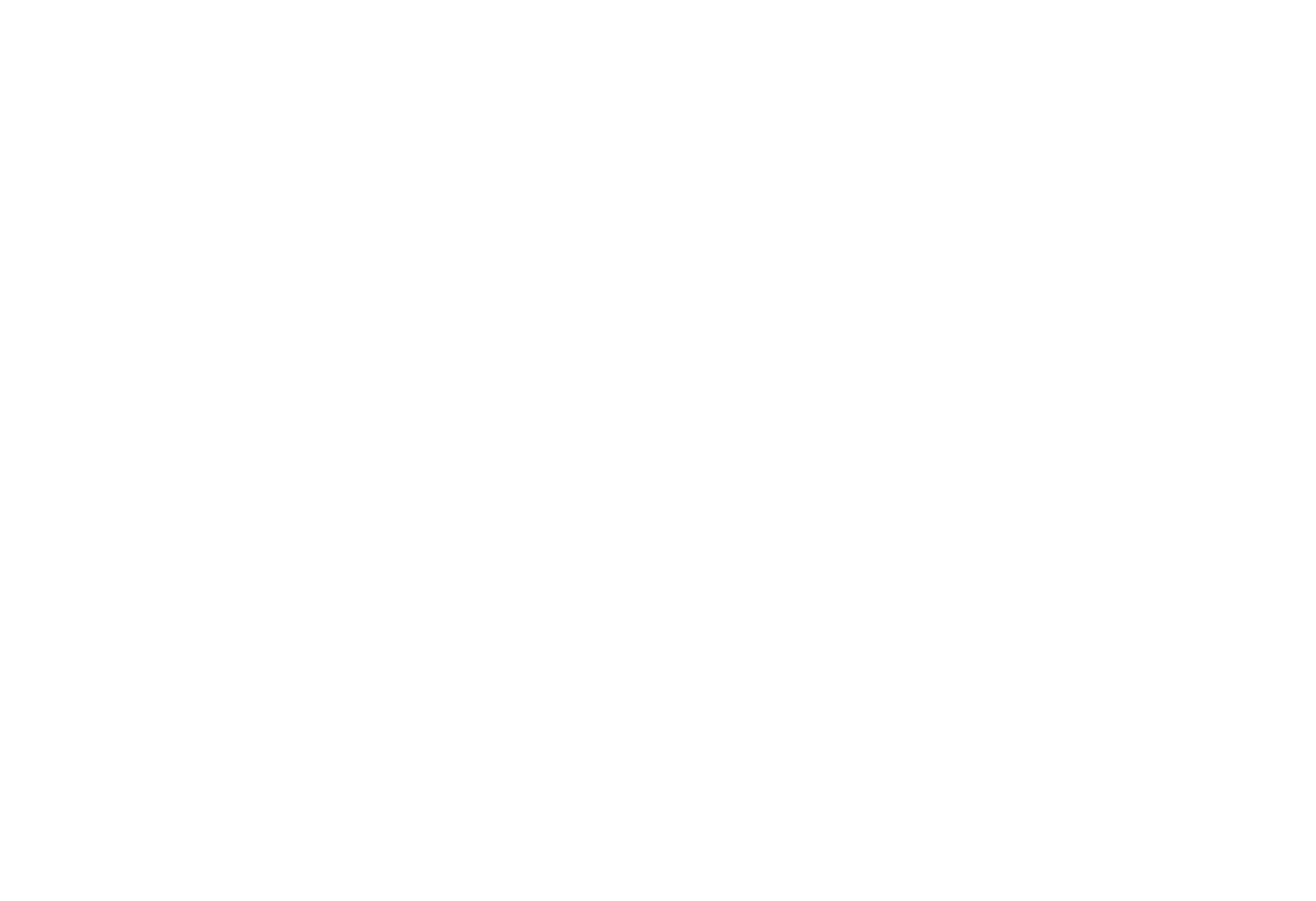 www.aula42.org